Counseling pre-operatorio in chirurgia bariatrica
Dott.ssa Laura Pedretti
Counseling pre-operatorio in chirurgia bariatrica
Infermiere
Chirurgo
ERABS
Endocrinologo
Nutrizionista
Psicologo
Anestesista
Pneumologo, cardiologo,………
Counseling pre-operatorio in chirurgia bariatrica
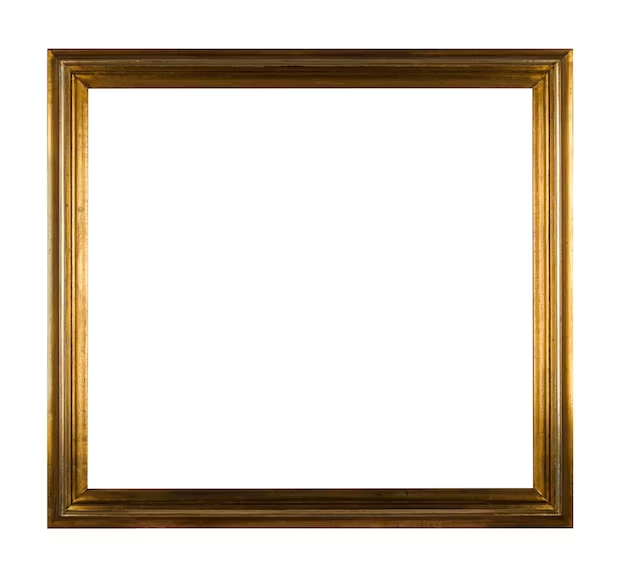 Counseling preoperatori
Ottimizzazione del paziente
Digiuno preoperatorio
Profilassi Nausea E Vomito Postoperatorio
Profilassi Tromboembolismo Venoso
Profilassi Antibiotica
Analgesia Multimodale
Protocollo Di Anestesia Standardizzato
Sondino Naso-gastrico 
Drenaggio Addominale
Catetere Vescicale
Mobilizzazione Precoce Postoperatoria
Rialimentazione Precoce Postoperatoria
Dimissione
Protocollo ERABS: ITEMS
Counseling pre-operatorio in chirurgia bariatrica
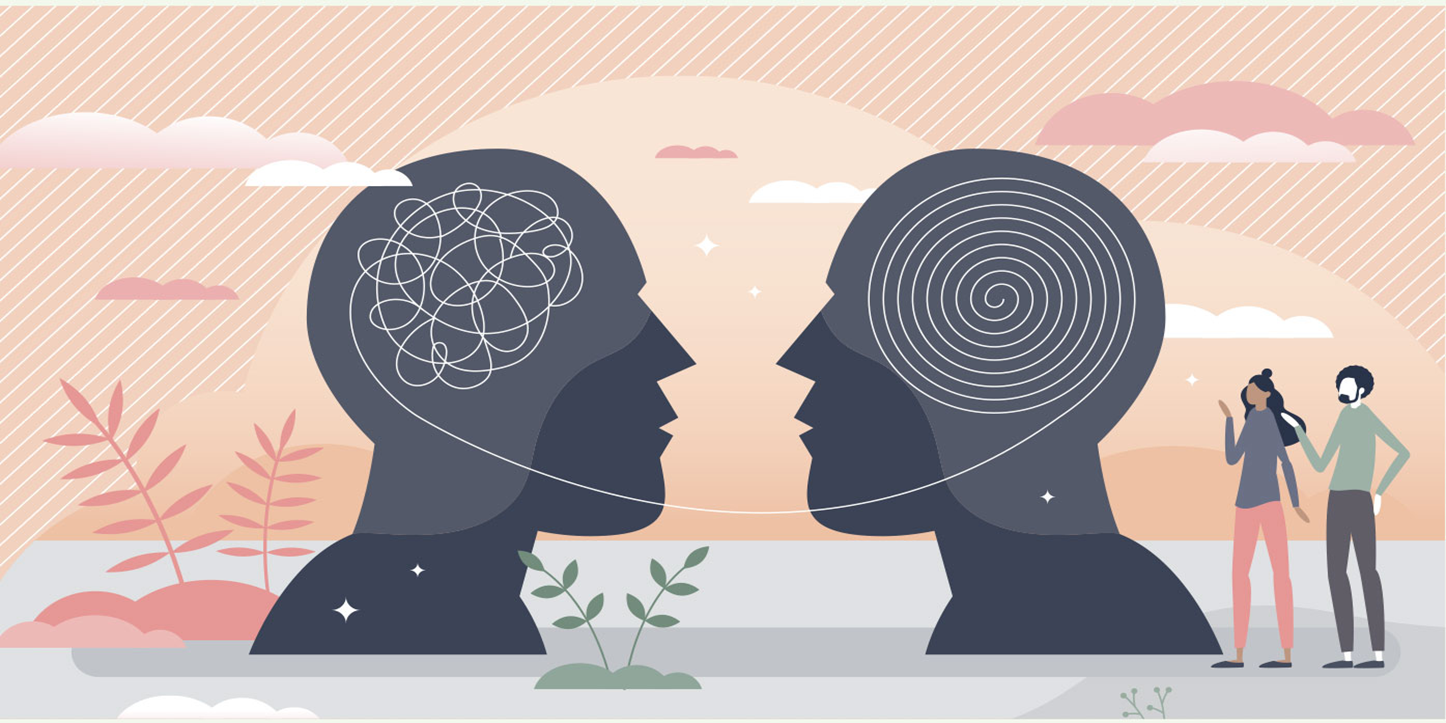 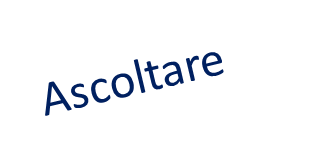 Formare/informare
Comunicare
Counseling
Counseling pre-operatorio in chirurgia bariatrica
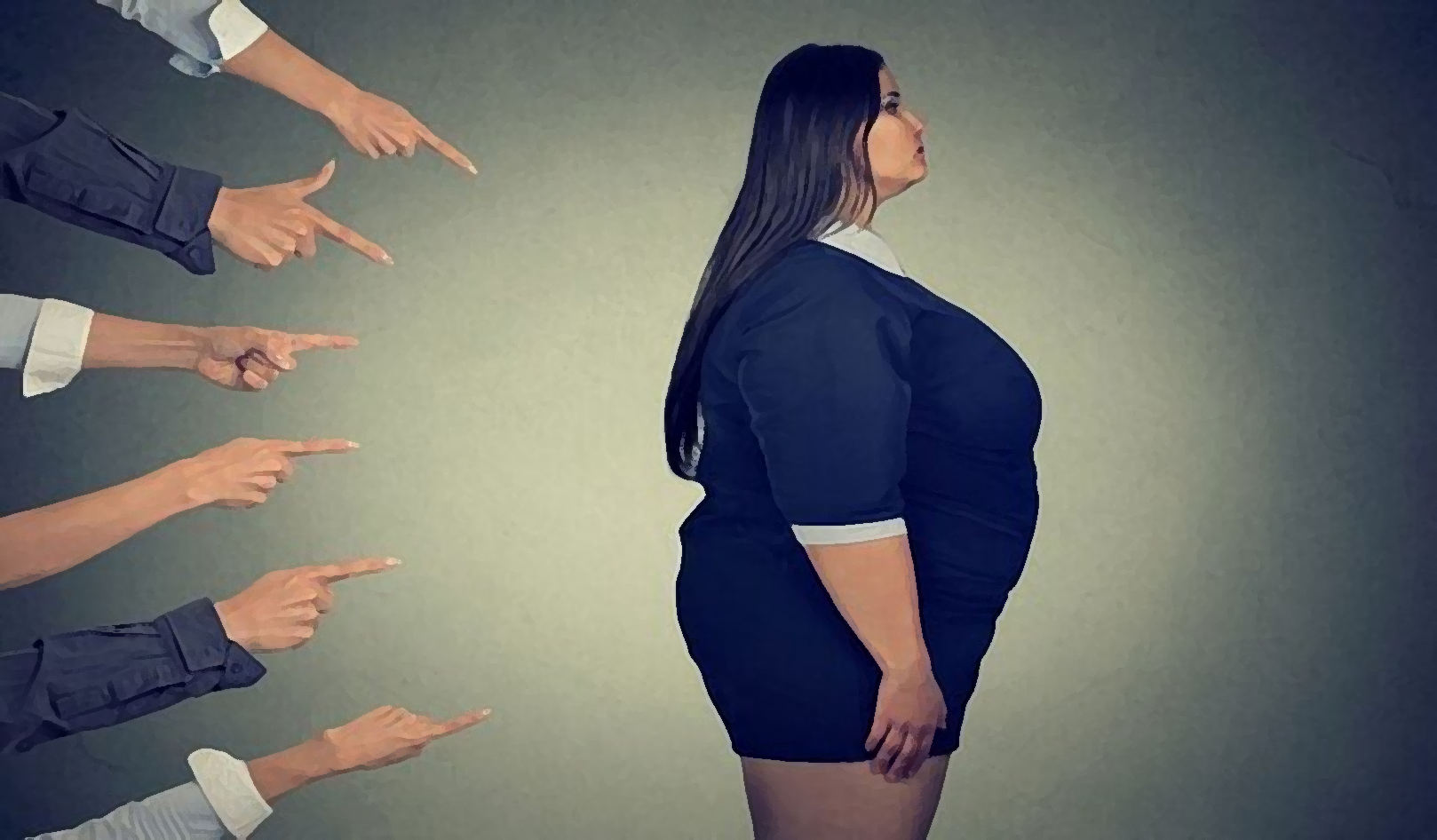 Triste
Sensibile
Debole
Fragile
Solo
Insicuro
Facilmente vulnerabile
………………….
Counseling pre-operatorio in chirurgia bariatrica
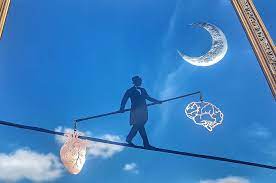 Competenze  di un counselor
Empatia                                                 	      Olismo                                  
		 Comunicazione             

Fiducia                     Professionalità
			
Manageriali                                                           Organizzative                     Cliniche
Counseling pre-operatorio in chirurgia bariatrica
Un adeguato counseling può avere un impatto positivo sulla:
Consapevolezza
Responsabilità
Motivazione
Coinvolgimento
Empatia
Fiducia
Gestione dello stress
Gestione delle emozioni
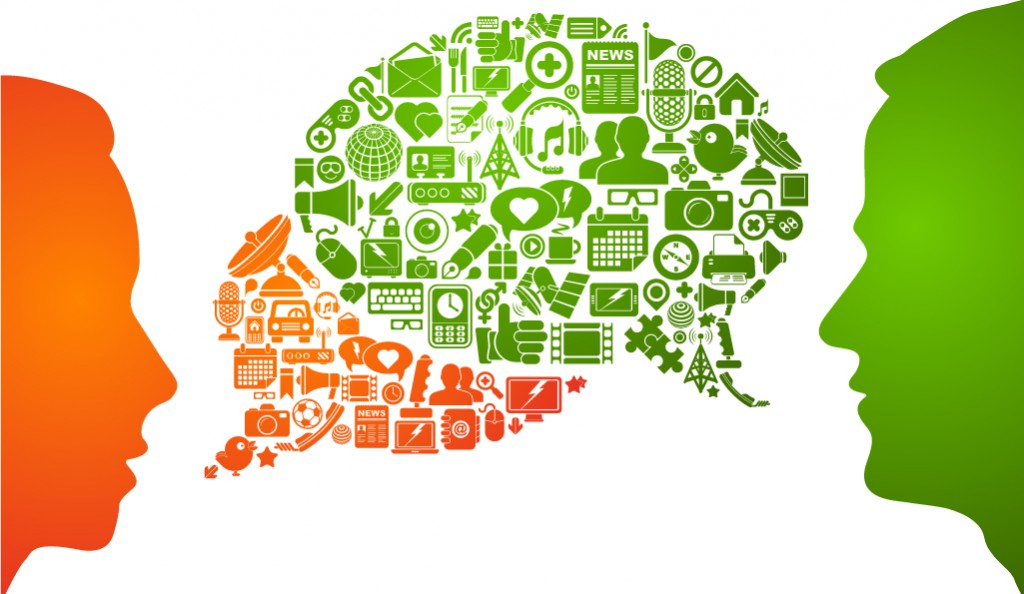 Counseling pre-operatorio in chirurgia bariatrica
Lavorare in sinergia
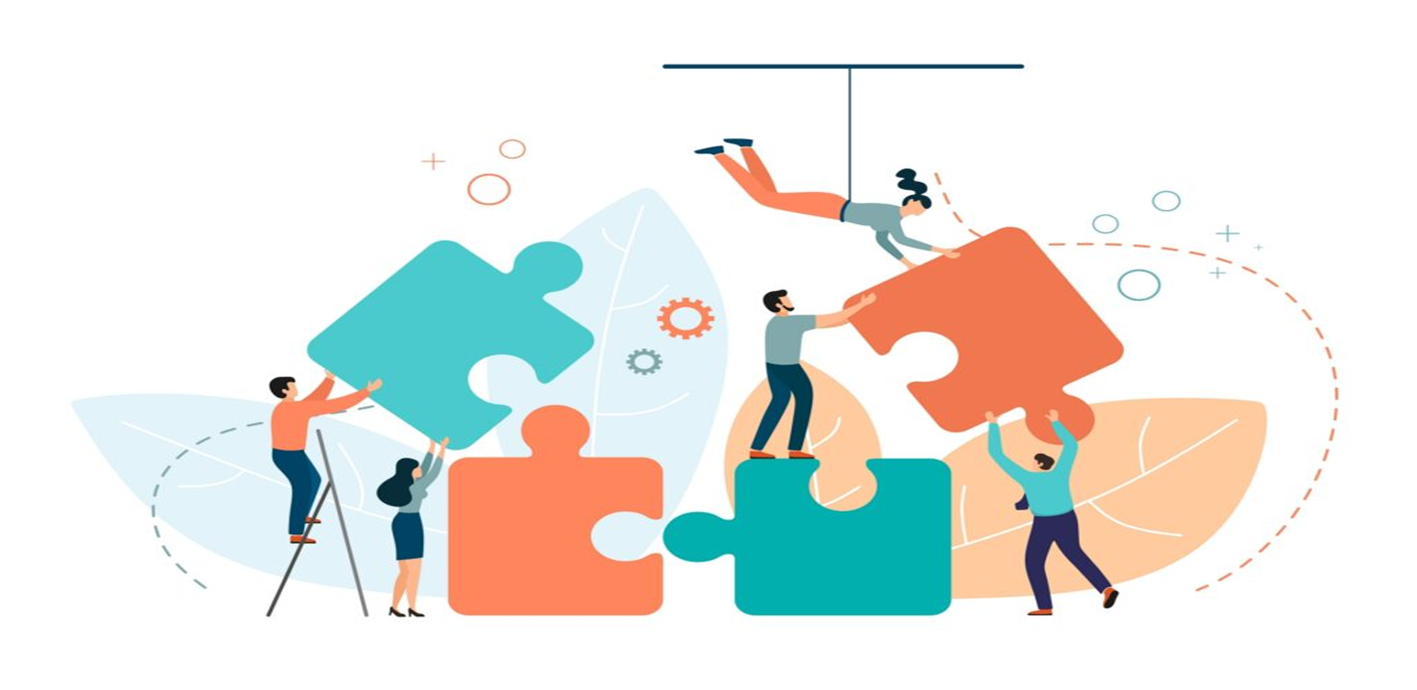 Leadership
Counseling pre-operatorio in chirurgia bariatrica
Un programma educativo preoperatorio è raccomandato per garantire aspettative realistiche, ridurre l’ansia, le complicanze e il dolore postoperatorio.

			Un rapido recupero post operatorio
Di conseguenza:
			Una rapida dimissione

Diminuzioni dei costi
In sintesi i programmi di educazione pre-operatoria possono diventare una risorsa preziosa
Counseling pre-operatorio in chirurgia bariatrica
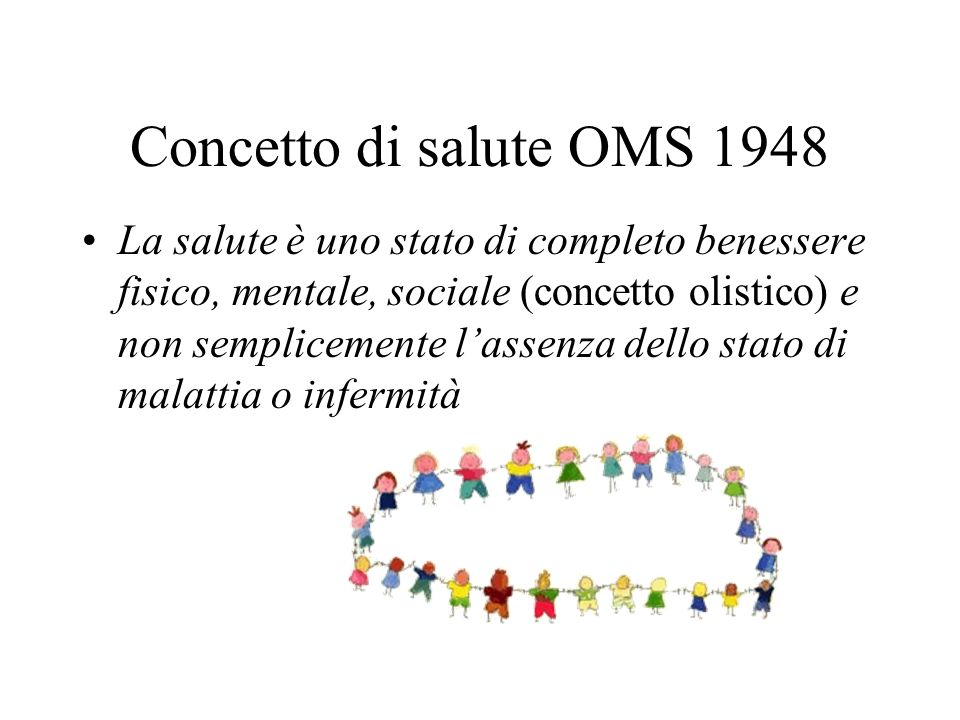 «Prima dell’intervento ero rassegnato, pensavo solo a sopravvivere. Ora dopo l’intervento sto’ vivendo»
Grazie